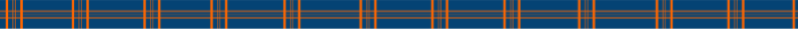 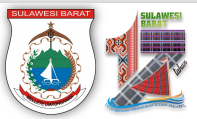 Terwujudnya Penelitian dan Pengembangan yang Profesional dan Inovatif untuk Mendukung Sulawesi Barat Sejahtera, Maju dan Malaqbi
BADAN PENELITIAN DAN PENGEMBANGAN DAERAH
PROVINSI SULAWESI BARAT
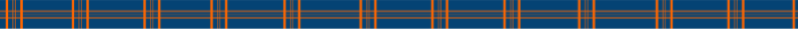 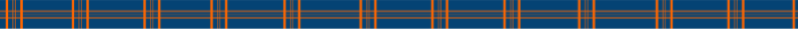 A. GAMBARAN UMUM
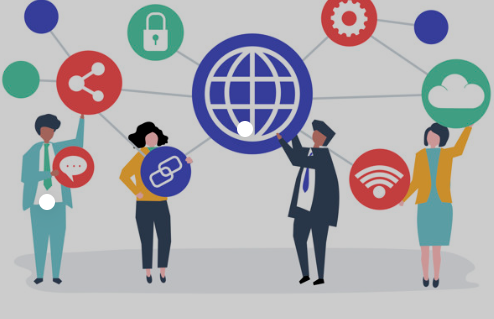 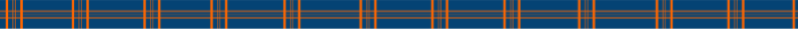 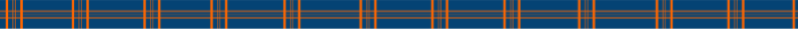 1.Tugas dan Fungsi
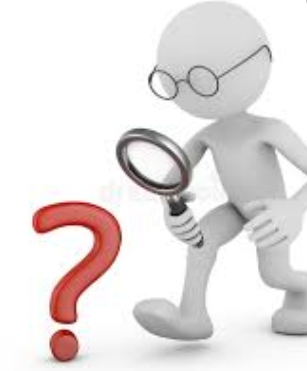 Badan Penelitian dan Pengembangan Daerah mempunyai tugas melaksanakan sebagian tugas Gubernur dalam menyelenggarakan Urusan Pemerintahan tentang Penelitian dan Pengembangan pada sektor Pemerintahan dan Sosial Budaya, Ekonomi dan Prasarana Wilayah, Pengembangan dan Penerapan Iptek yang menjadi kewenangan Pemerintah Provinsi sesuai dengan ketentuan peraturan perundang-undangan.
(Pergub Nomor 4 Tahun 2022).
TUGAS
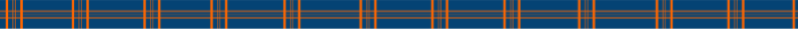 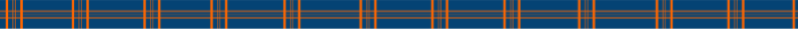 1
Perumusan kebijakan  teknis  bidang penelitian dan pengembangan daerah
2
Penyelenggaraan urusan pemerintahan dan pelayanan umum bidang penelitian dan pengembangan daerah
FUNGSI
3
Pembinaan, fasilitasi dan pelaksanaan tugas penelitian dan pengembangan di bidang pemerintahan dan sosial budaya, ekonomi, prasarana wilayah dan pengembangan ilmu pengetahuan dan teknologi
4
Pemantauan, evaluasi dan pelaporan bidang penelitian dan pengembangan daerah
5
Penyusunan kebijakan teknis  penelitian dan pengembangan daerah di bidang pemerintahan, sosial budaya, ekonomi, prasarana wilayah dan pengembangan ilmu pengetahuan dan teknologi
6
Penyusunan perencanaan program/kegiatan dan anggaran penelitian dan pengembangan daerah
7
Pelaksanaan penelitian dan pengembangan daerah di bidang pemerintahan, sosial budaya, ekonomi, prasarana wilayah dan pengembangan ilmu pengetahuan dan teknologi
Pelaksanaan pengkajian kebijakan pemerintahan
8
Fasilitasi dan pelaksanaan inovasi daerah
9
Koordinasi dan sinkronisasi pelaksanaan penelitian dan pengembangan daerah
10
11
Pelaksanaan tugas lain yang diberikan oleh Pimpinan sesuai dengan tugas dan kewenangan
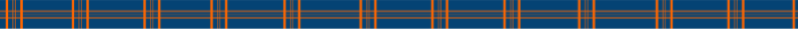 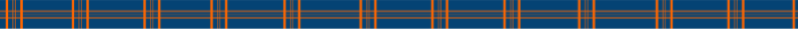 2. Struktur Organisasi
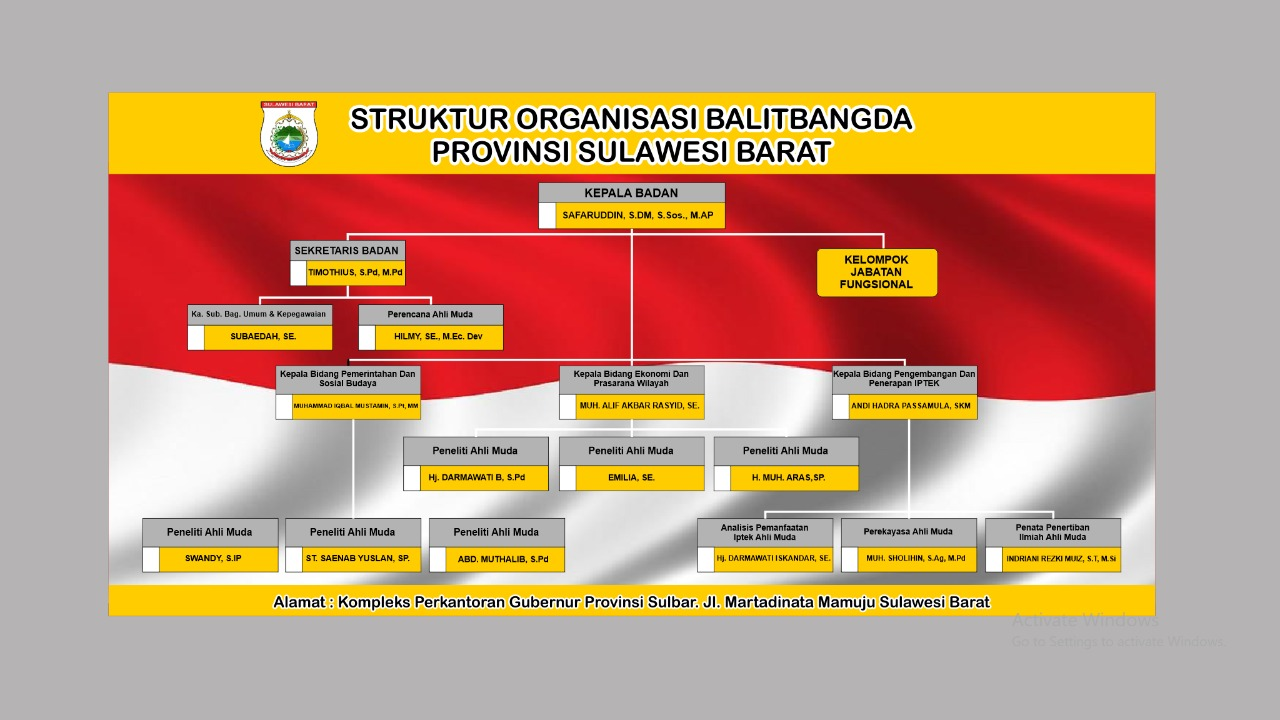 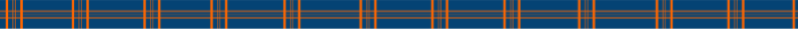 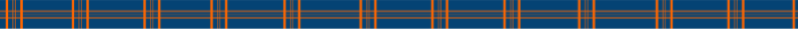 3. Kondisi Sumber Daya Aparatur
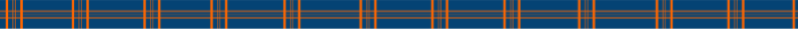 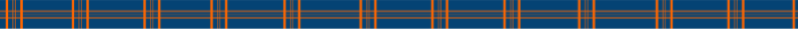 EVALUASI RENSTRA 2018-2022
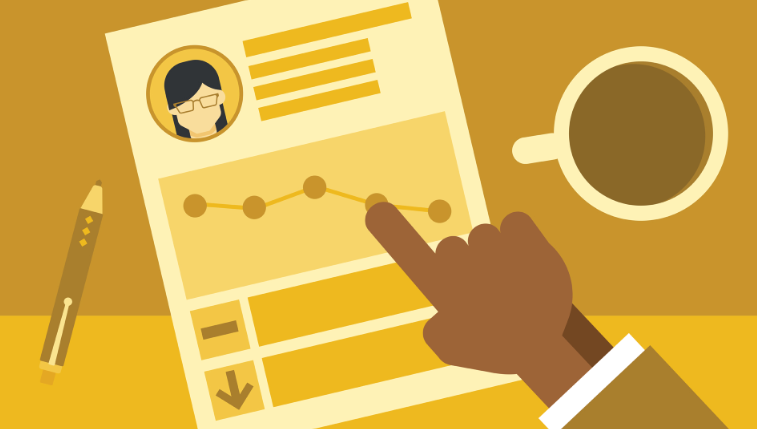 11

12
26
12
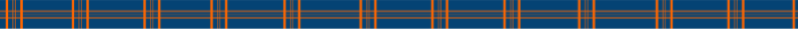 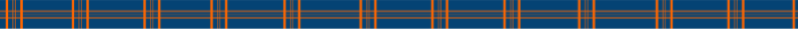 CAPAIAN KINERJA
FOCUS GROUP DISSCUSION (FGD) 2018-2021 :

Pengembangan Tanaman Holtikultura (2018)
Pengembangan Kawasan Pariwisata di Kab. Mamuju (2019)
Pengembangan Pusat Kuliner (2019)
Pusat Penitipan Anak (2019)
Pemetaan SDM ASN Lingkup Pemprov Sulbar (2019)
Eksistensi Guru Tidak Tetap (GTT) & Pegawai Tidak Tetap (PTT) di Sulbar (2019)
Penyelenggaraan Pendidikan Inklusi di Sekolah Reguler SMA dan SMK di Prov. Sulbar (2019)
Pengembangan Industri Kakao di Sulbar (2019)
Mencermati Produk Hukum Daerah di Prov. Sulbar (2021)
Isu Peralihan Jabatan Struktural menjadi Fungsional Lingkup Pemprov Sulbar (2021)
Kajian Aksara Mandar (2021)
Dinamika Pengelolaan Sumber Daya Genetik Lokal Sulbar (2022)
KAJIAN / PENELITIAN PERIODE 2018-2021 :

Kajian Pengembangan SDG (Sumber Daya Genetik) di Sulbar (2018)
Kajian Pengembangan Industri Perikanan (2018)
Kajian Pengelolaan dan Pengembangan Hutan (2018)
Analisis Kinerja Personal ASN dan Organisasional OPD Sulbar (2018)
Penelitian Angka Kematian Ibu, Bayi dan Balita (2019)
Pengembangan Kota Baru di Sulbar (2019)
Pengembangan Sumber Daya Genetik (2019)
Pengembangan Industri Pertanian (2019)
Penelitian Indeks Pembangunan Manusia di Sulbar  (2019)
Kajian Pengembangan Industri Perikanan (2020)
Kajian Kandungan Lokapere (2021)
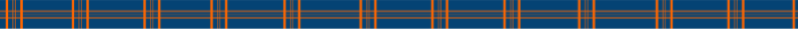 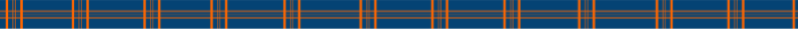 REKOMENDASI DAN PEMANFAATAN
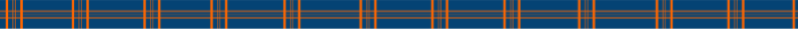 Penerbitan Jurnal Ilmiah Maju
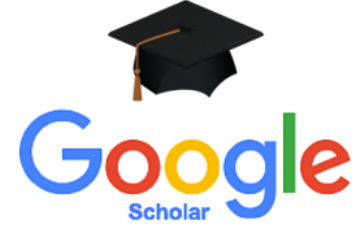 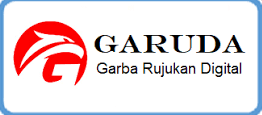 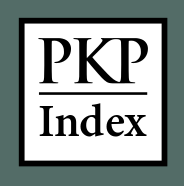 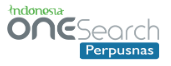 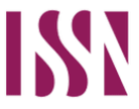 Keberadaan Jurnal Ilmiah sebagai media publikasi hasil-hasil penelitian dan pengkajian masih terkendala pada predikat akreditasi SINTA (Science Teknologi Indeks), karena belum memiliki DOI (Digital Object Identifier). Sementara Proses Akreditasi SINTA
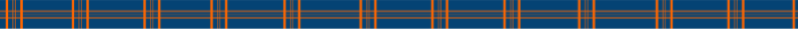 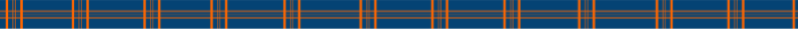 INOVASI DAERAH
Tidak Ada Regulasi yang menujukkan legalitas sebagai Inovasi Daerah

Kurangnya Kepedulian OPD dalam memberikan data Inovasi

Inovasi yang tidak berjalan secara berkesinambungan
Akan dibuatkan aplikasi agar OPD dan Pemerintah Kabupaten dapat menginput setiap Inovasi yang dihasilkan. Selanjutnya Balitbangda akan menginput Inovasi-inovasi tersebut ke Sistem Inovasi Daerah Kemendagri dan BRIN.
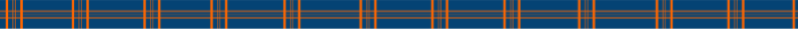 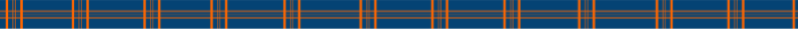 PERMASALAHAN / KENDALA
Kurangnya SDM Kelitbangan sehingga Balitbangda belum bisa melakukan penelitian secara mandiri (Pengembangan dan Peningkatan Kualitas SDM)
SDM
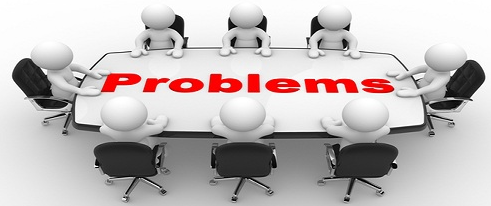 Belum ada evaluasi pemanfaatan terhadap Rekomendasi hasil-hasil Kelitbangan
Pemanfaatan Hasil Kelitbangan
Balitbangda belum mempunyai RIK untuk dijadikan acuan dalam menyusun Program Kegiatan yang terintergrasi dengan RPJMD
R I K
Balitbangda belum menjadi Leading sektor Kelitbangan
Eksistensi Balitbangda
Masih terjadinya ego sektoral sehingga belum terbangun penelitian kolaborasi antara Balitbangda dengan OPD
Koordinasi Lintas Sektor
Keberadaan Jurnal Ilmiah sebagai media publikasi hasil-hasil penelitian dan pengkajian masih terkendala pada predikat akreditasi Sinta
Publikasi Hasil Penelitian
Kurangnya Kepedulian OPD dalam memberikan data Inovasi
Inovasi yang tidak berjalan berkesinambungan
Inovasi Daerah
Belum Pernah melakukan pelaporan/penginputan Indeks Daya Saing Daerah
Indeks Daya Saing Daerah
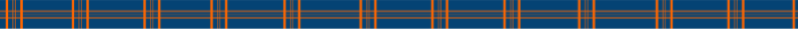 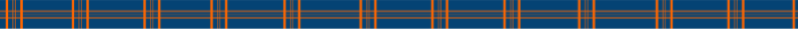 PAGU & REALISASI 2017-2021
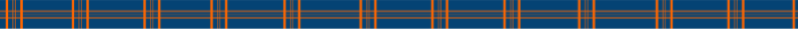 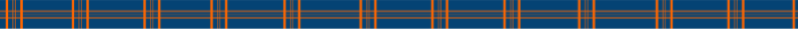 PROGRAM KEGIATAN 2022
Rencana Induk Kelitbangan Tahap 1 (Sebagai bahan rujukan penyusunan RPJMD)
Penguatan Lembaga Adat
Kajian Pemanfaatan Limbah Kelapa Sawit
Komda SGD (Sumber Daya Genetik)
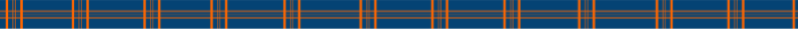 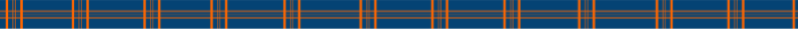 Penguatan Kapasitas Kelembagaan Penelitian, Pengembangan dan Penerapan IPTEK
TUJUAN, SASARAN, STARTEGI, ARAH KEBIJAKAN
Meningkatnya Kualitas hasil Penelitian dan Pengembangan sebagai bahan perumusan kebijakan pemerintah daerah
Meningkatkan Kapasitas Kelembagaan Penelitian, Pengembangan dan Penerapan IPTEK
Melaksanakan kerjasama antar Kelembagaan Penelitian, Pengembangan dan Penerapan IPTEK
Meningkatkan Akreditasi Jurnal
Mewujudkan Pembangunan Sulawesi Barat Berbasis Kelitbangan  yang  Sejahtera, Maju dan Malaqbi
Penyusunan Rencana Induk Kelitbangan Daerah
Meningkatnya Inovasi Daerah Dalam Pembangunan
Optimalisasi kerjasama kelitbangan yang dilaksanakan dan publikasi hasil-hasil kelitbangan
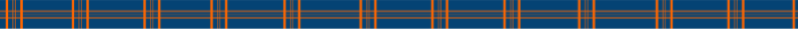 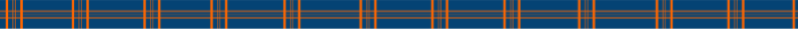 INDIKATOR DAN TARGET KINERJA
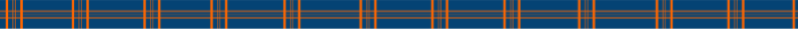 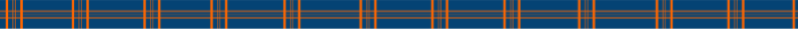 RENCANA PROGRAM KEGIATAN 2023-2026
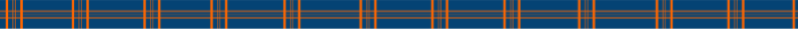 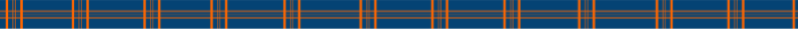 PROGRAM KEGIATAN PRIORITAS BALITBANGDA TAHUN 2023
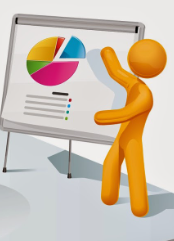 Pengelolaan Data Kelitbangan dan Peraturan (RIK) Tahap ke-2
Kajian Potensi Pendapatan Daerah di Sulbar
Indeks Inovasi Daerah  dan Indeks Daya Saing Daerah
Desiminasi dan Publikasi Hasil-hasil Kelitbangan (Jurnal Ilmiah Maju)
Balitbangda telah bersurat ke OPD perihal masalah yang dihadapi setiap OPD terkait dengan kebijakan pembangunan dan pemerintahan di Sulbar . Selanjutnya Balitbangda akan mengajukan Proposal ke BRIN untuk mendapatkan anggaran dana Hibah Penelitian dan Kajian.
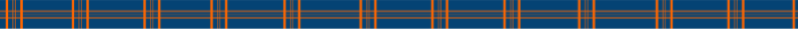 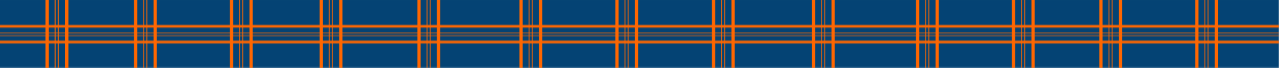 TERIMA KASIH
BALITBANGDA PROVINSI SULAWESI BARAT
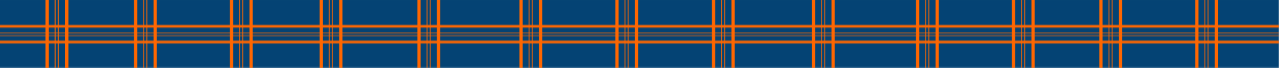